Utredning för vårdkedjan förvärvade hjärnskador
Bakgrund:
Patientgrupp med livslånga funktionsnedsättningar – inom flera områden.
Behov av fortsatta insatser under flera år efter insjuknandet eller skadan. 


Allt fler räddas till livet av en utvecklad akutsjukvård
Tillgång till rehabiliteringsmedicinsk kompetens första tiden

Saknas en sammanhållen vårdkedja/långtidsuppföljning när patienten lämnar rehabiliteringsmedicinsk klinik
Övervältning av ansvar mellan olika aktörer utan samordning

Behandlingsinsatser upphör vid 65 år
Röda mattan
Svarta hålet
Ättestupan
Bakgrund forts.
Region Norrbotten har en struktur (rehaböverenskommelsen) som tydliggör  uppdrag och ansvar inom den egna organisationen 
Behovet av en fungerande vårdkedja för personer med förvärvad hjärnskada över tid är välkänt
Det finns ingen riktigt klar bild av hur vårdkedjan ser ut (och borde se ut), framförallt efter den inledande slutenvårdsperioden
Gränsdragningsproblem gällande utbildning/rehabiliteringinsatser  mellan vården, kommuner, Försäkringskassan, Arbetsförmedling och brukarorganisationer
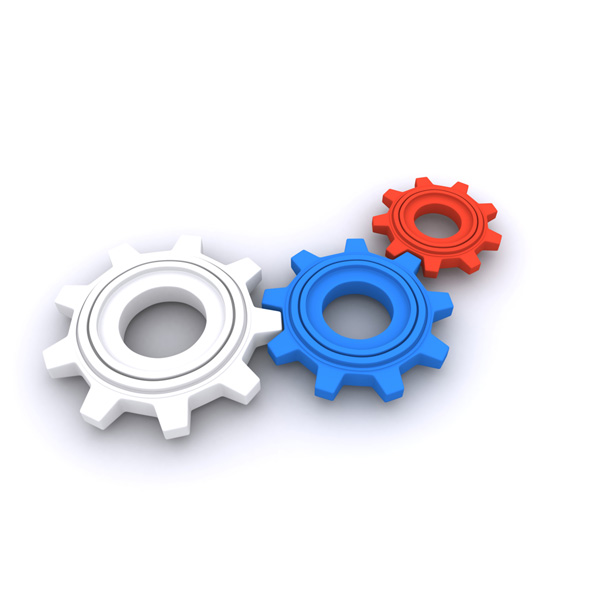 Aktuellt:- Kartlägga, beskriva och identifiera förbättringsområden
Hur samverkar och samordnar hälso- och sjukvården och kommuner, Försäkringskassan och Arbetsförmedling rehabiliteringen för personer med förvärvad hjärnskada?
Vilka möjligheter har personer med förvärvad hjärnskada till långtids rehabilitering som syftar till självständighet i vardagen och arbetsåtergång? 
Vilka nationella skillnader finns?
Hur förmedlas rehabiliteringsmöjligheterna till personer med förvärvad hjärnskada samt är insatserna likvärdiga i länet?
Hur ser långtidsresultaten ut för personer med förvärvad hjärnskada, avseende självständighet i vardagen och återgång i arbete?
Kan samordningen förbättras med sk hjärnskadekoordinatorer och vilken roll kan de nya rehabiliteringskoordinatorerna inom vården ha för dessa personer?
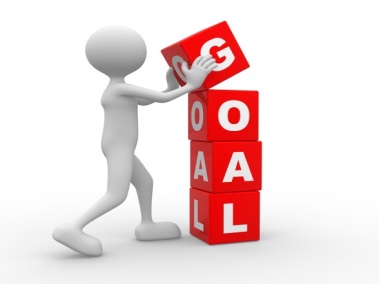 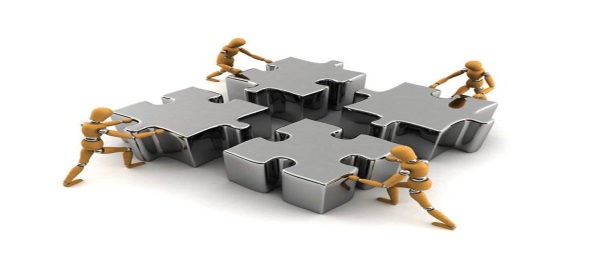